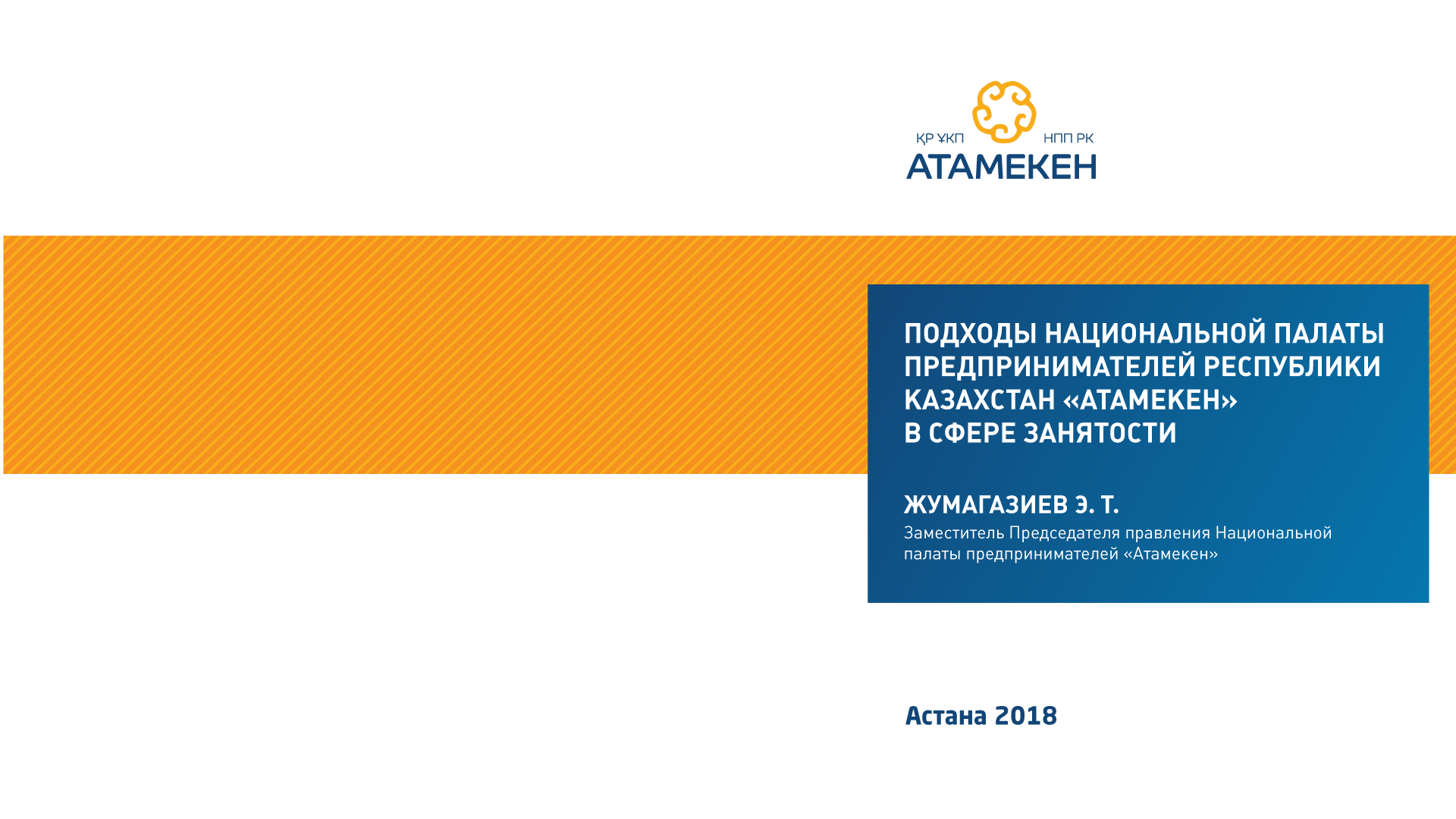 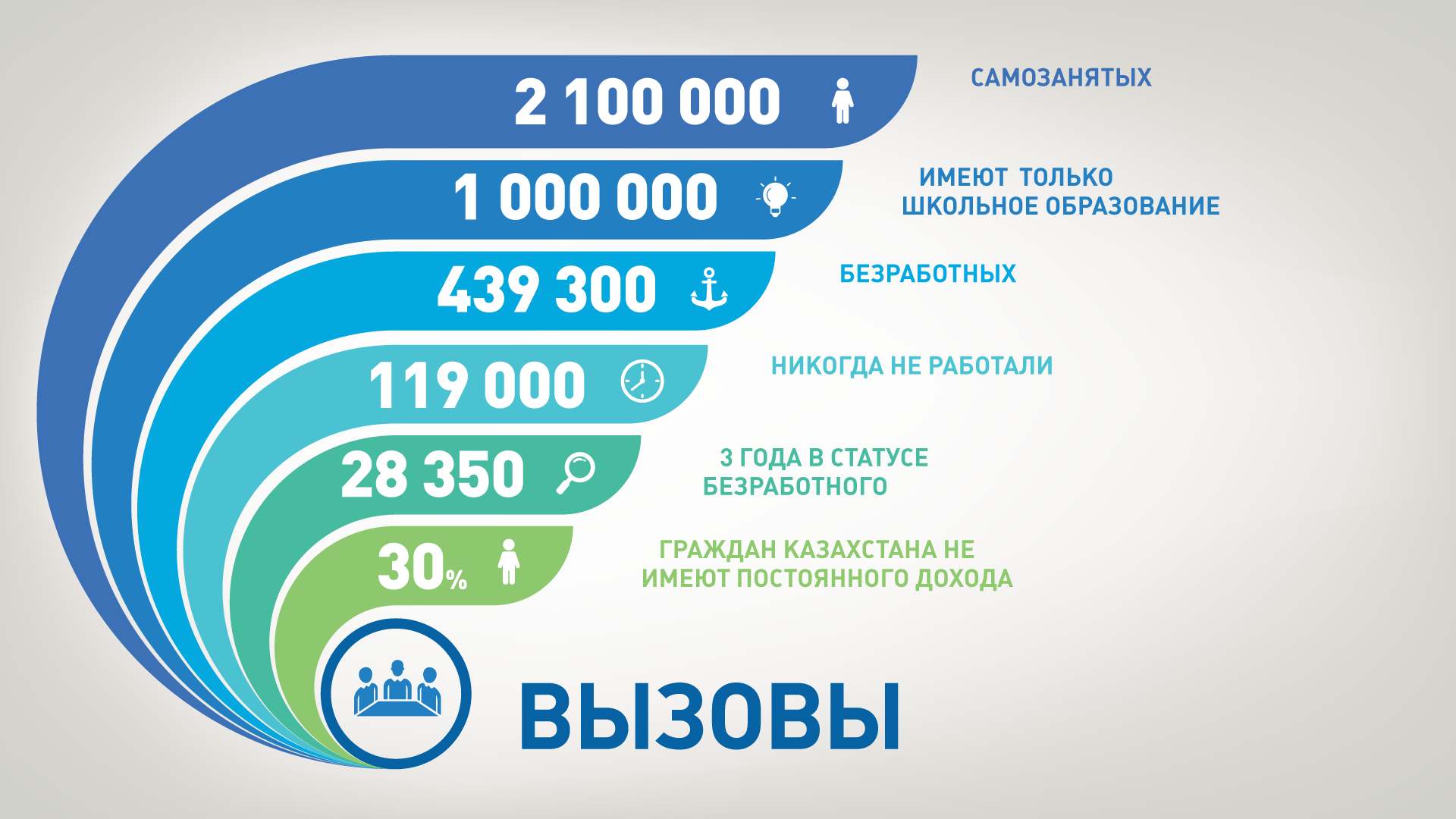 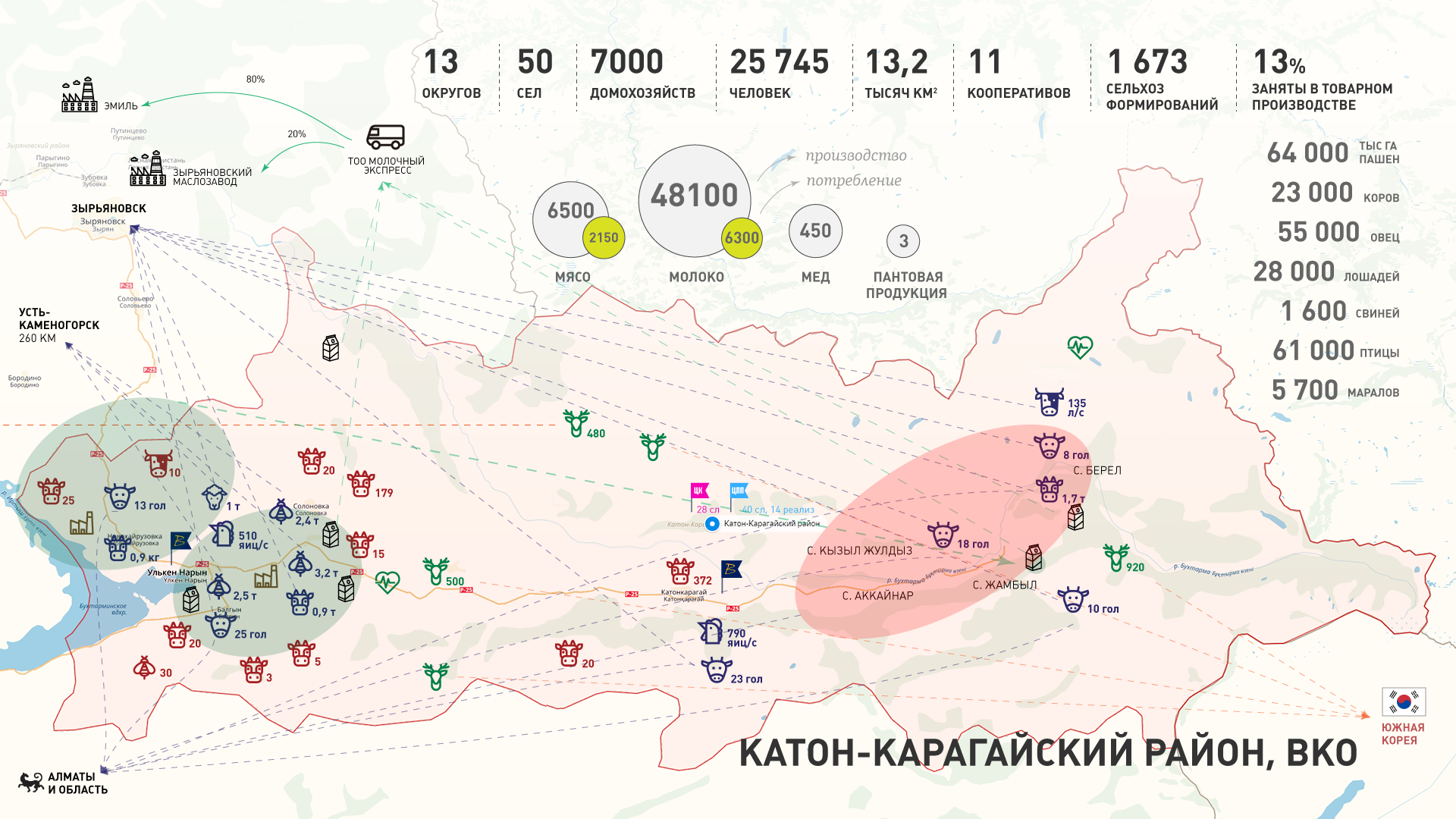 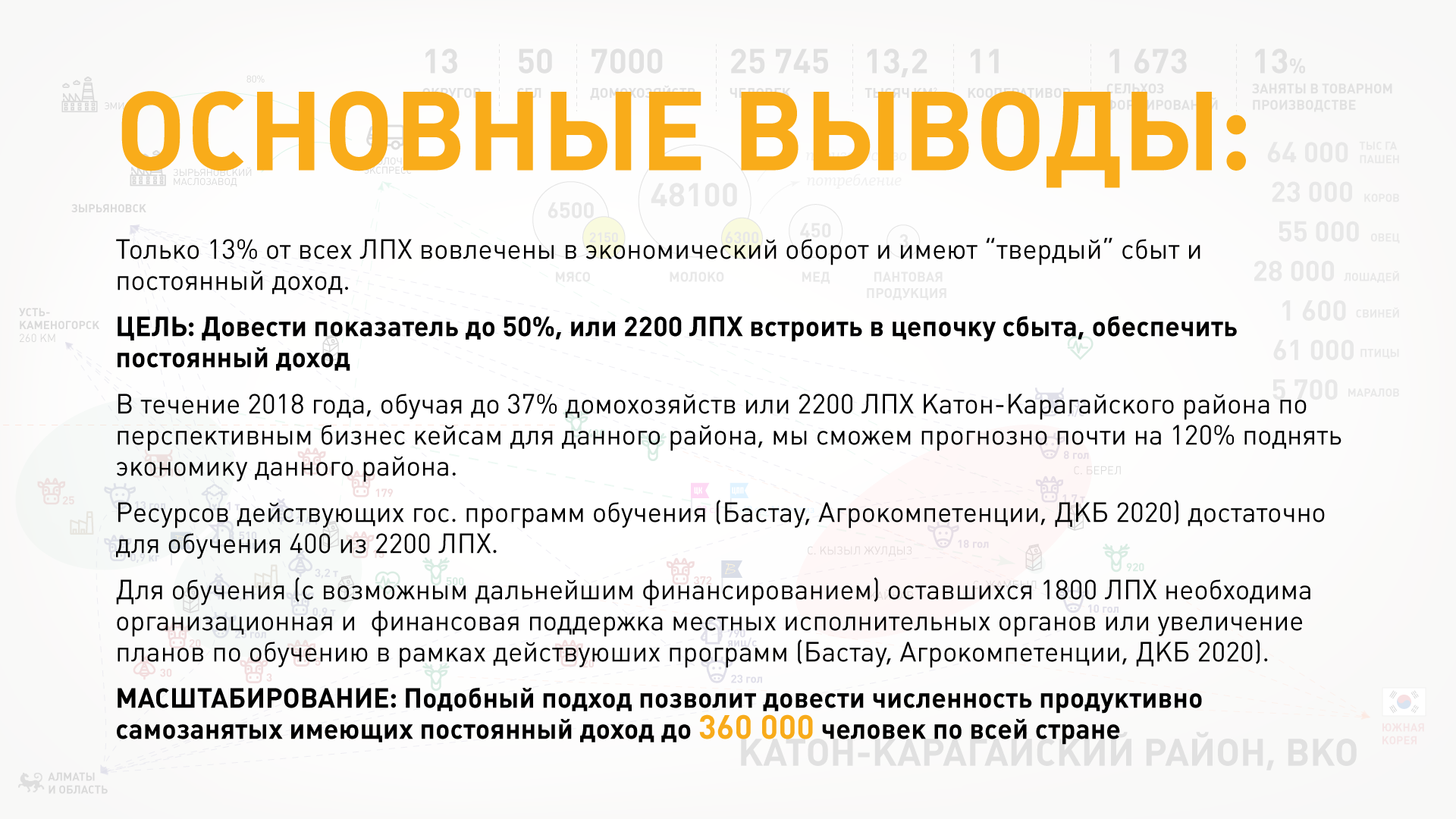 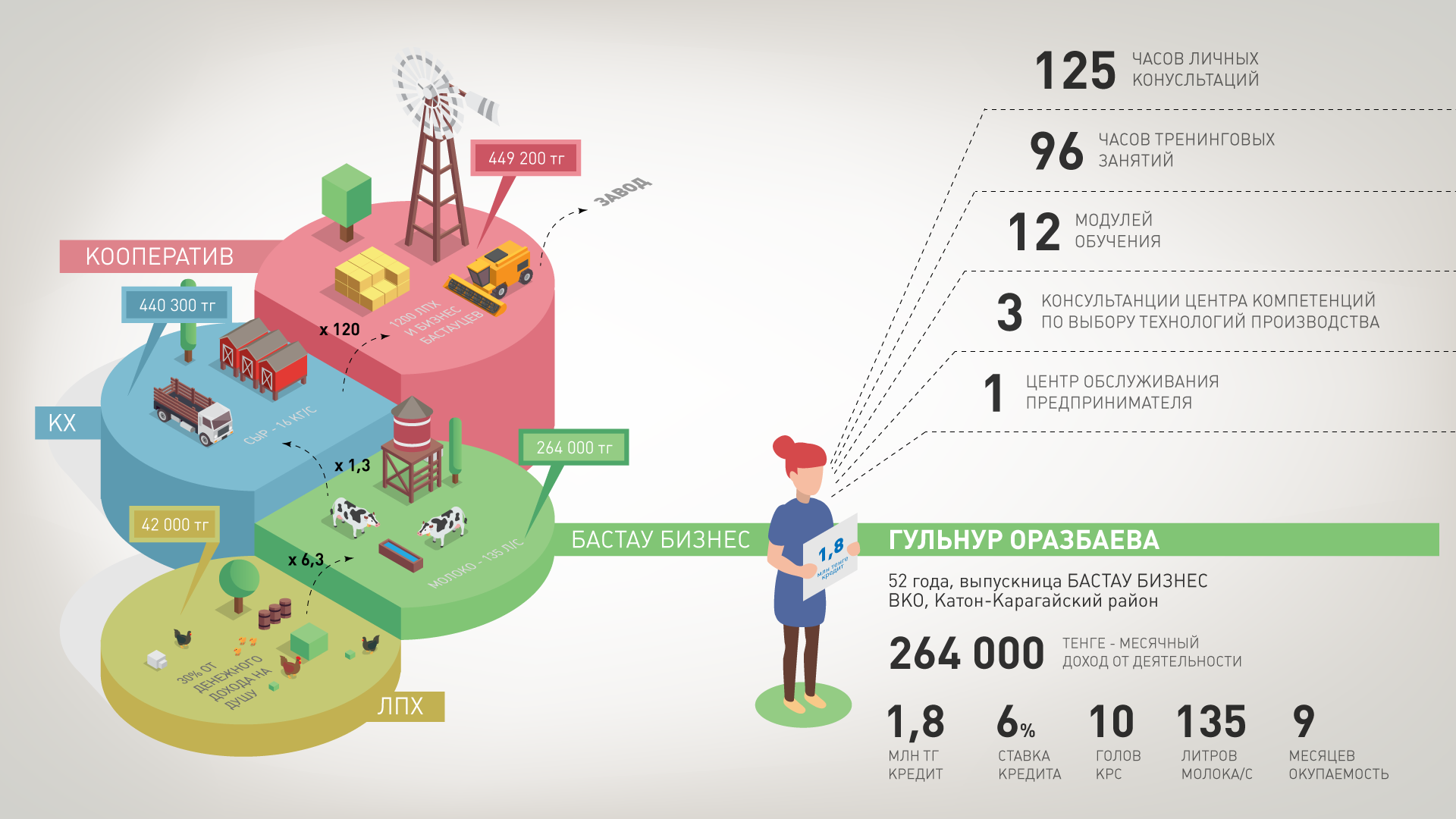 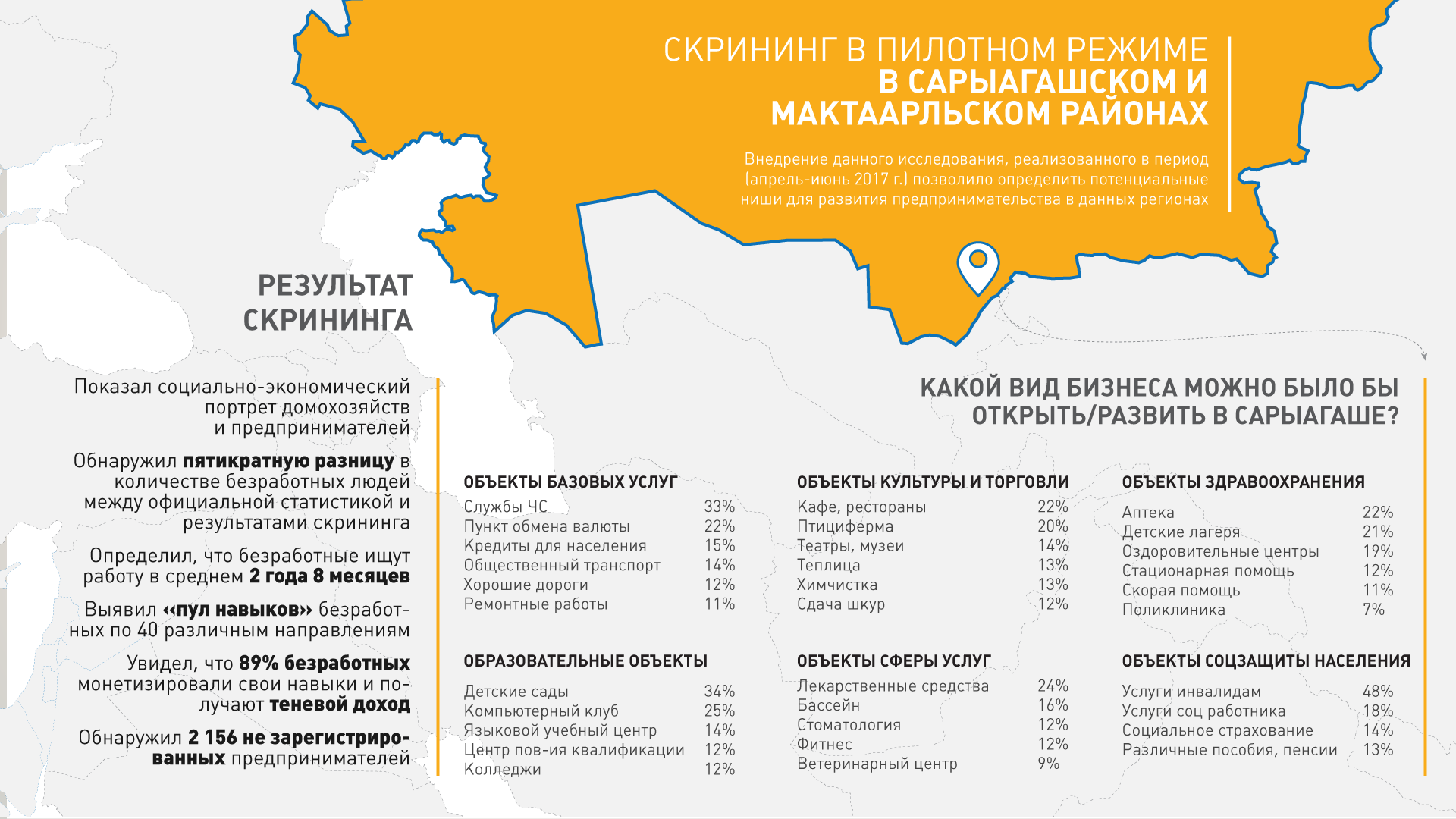 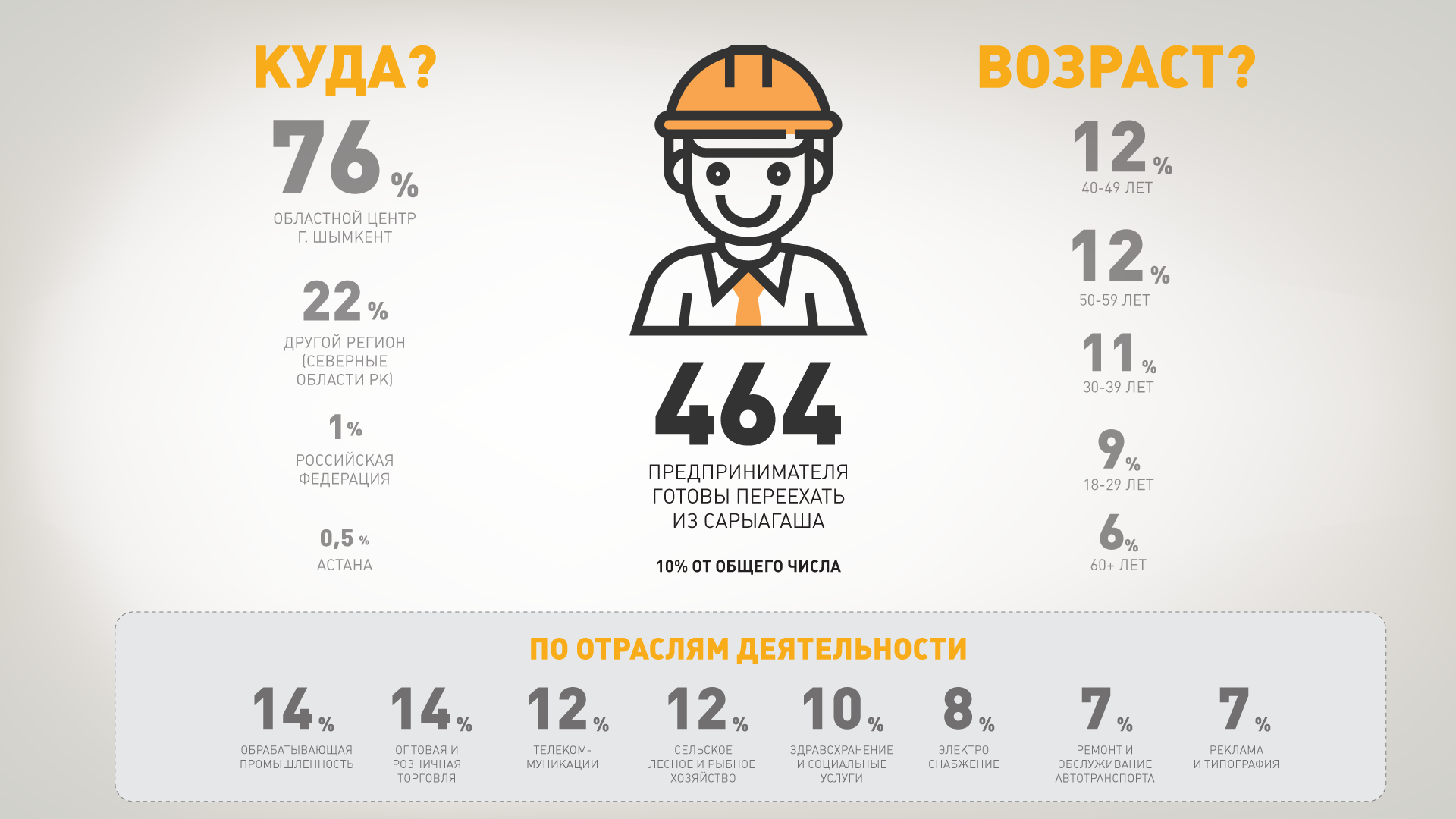 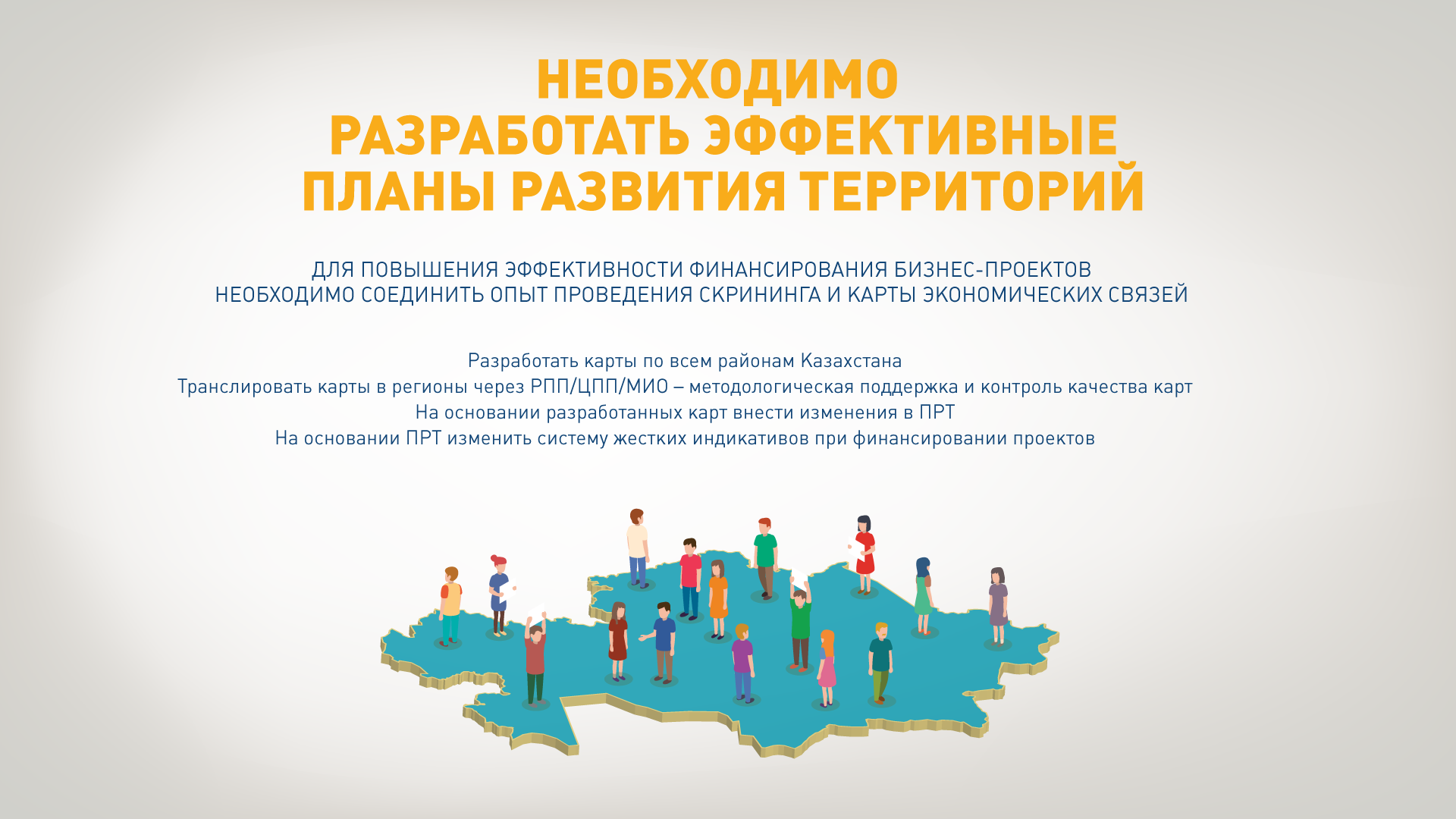 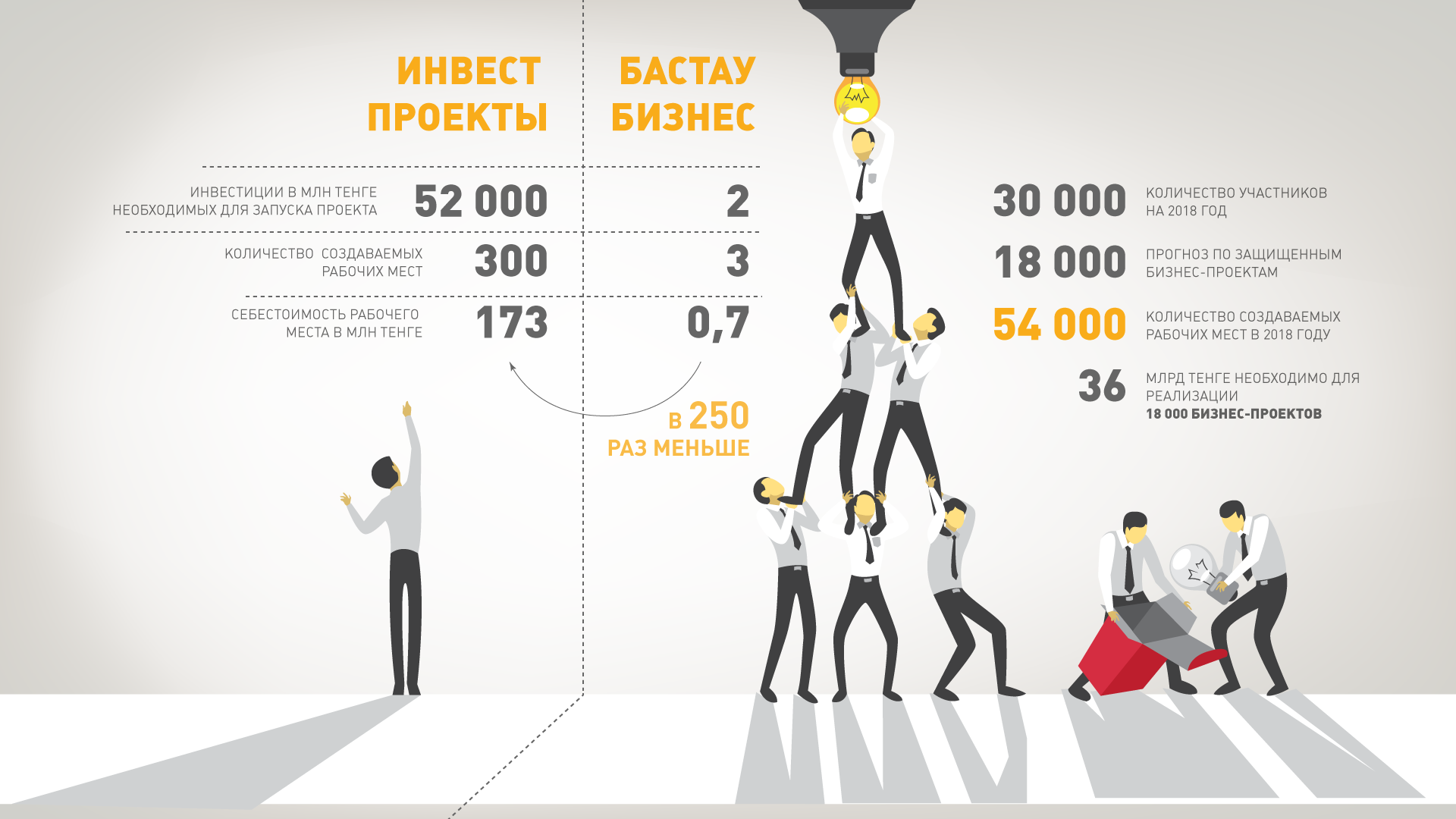 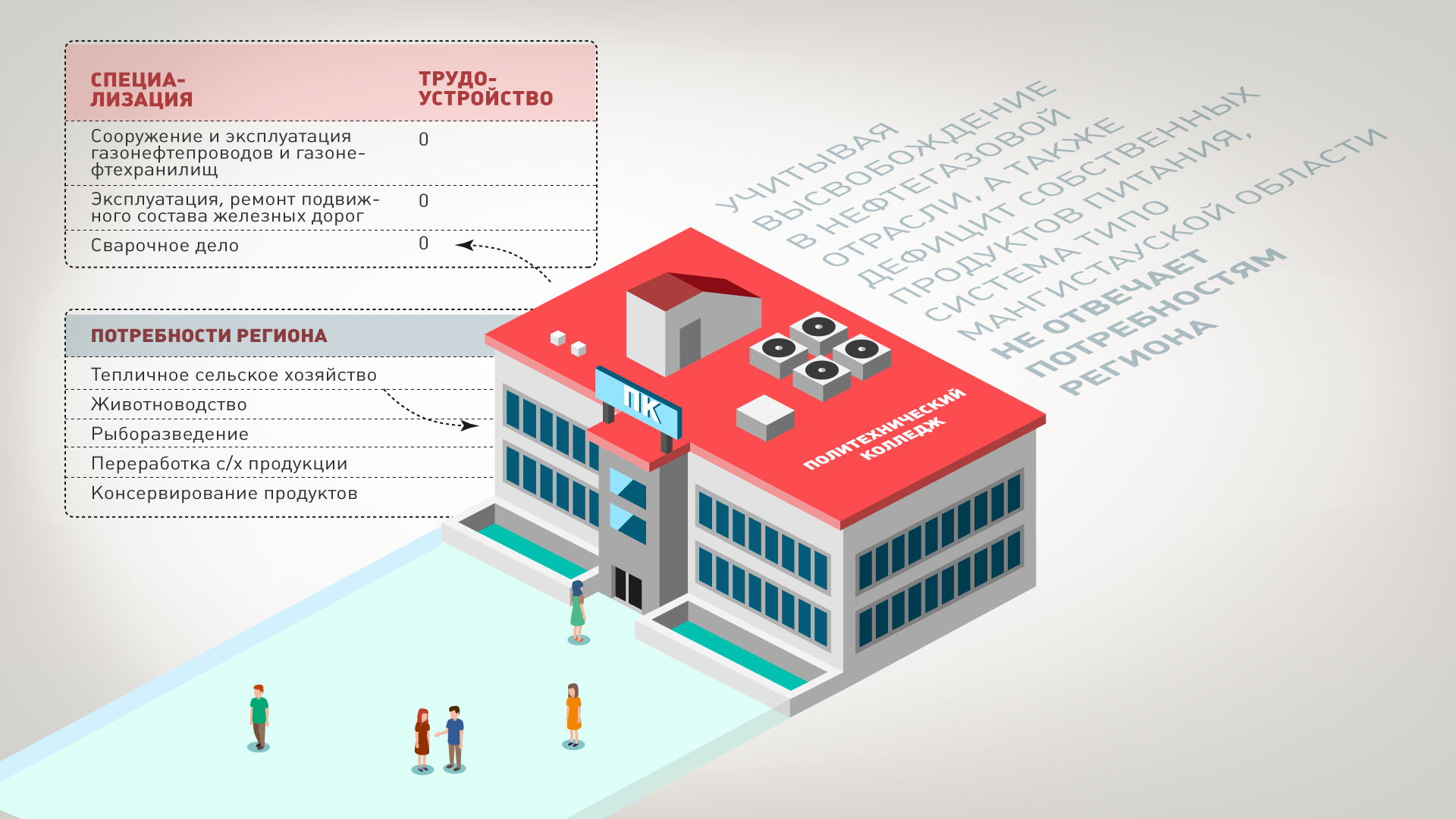 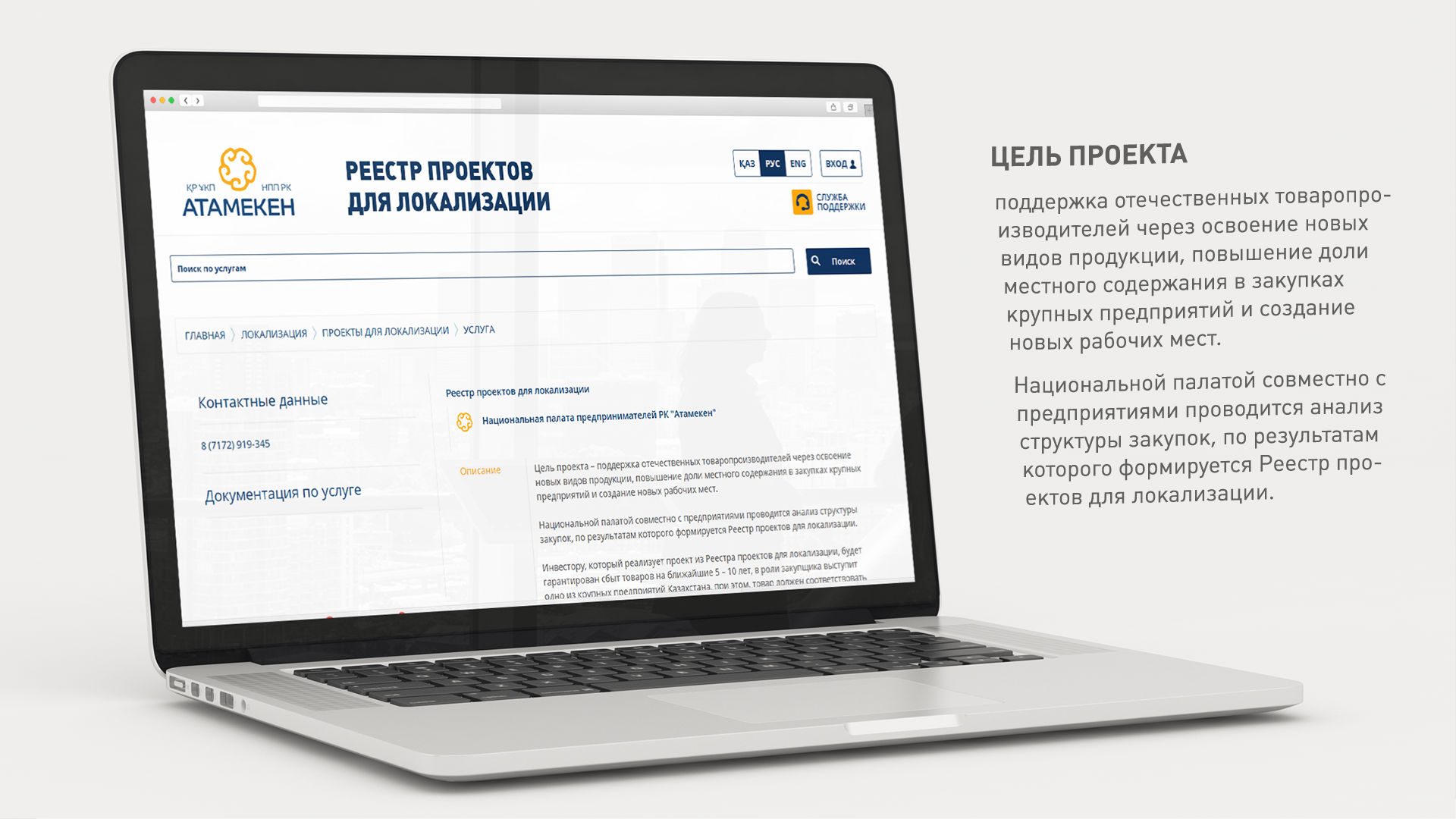 11
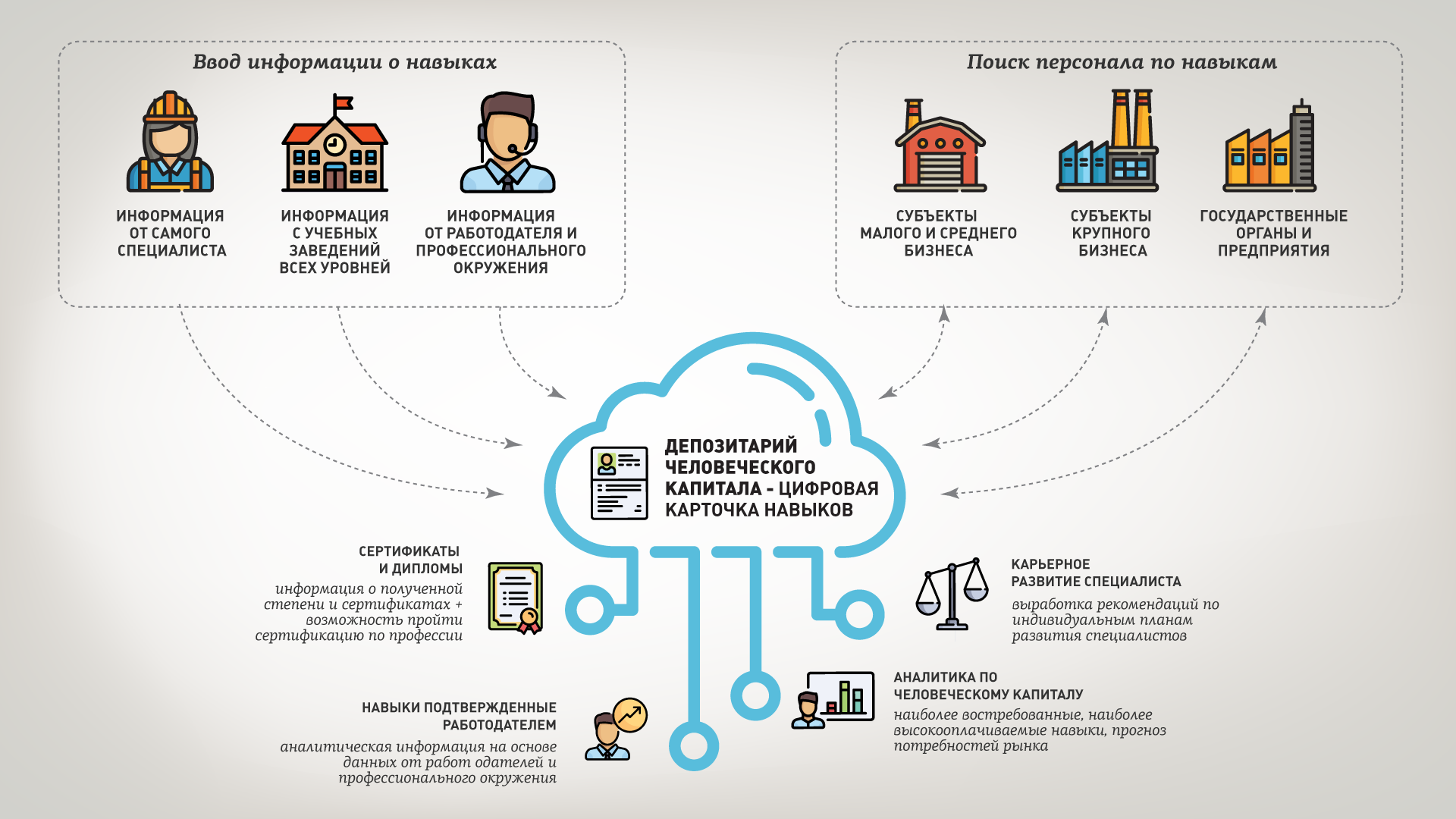 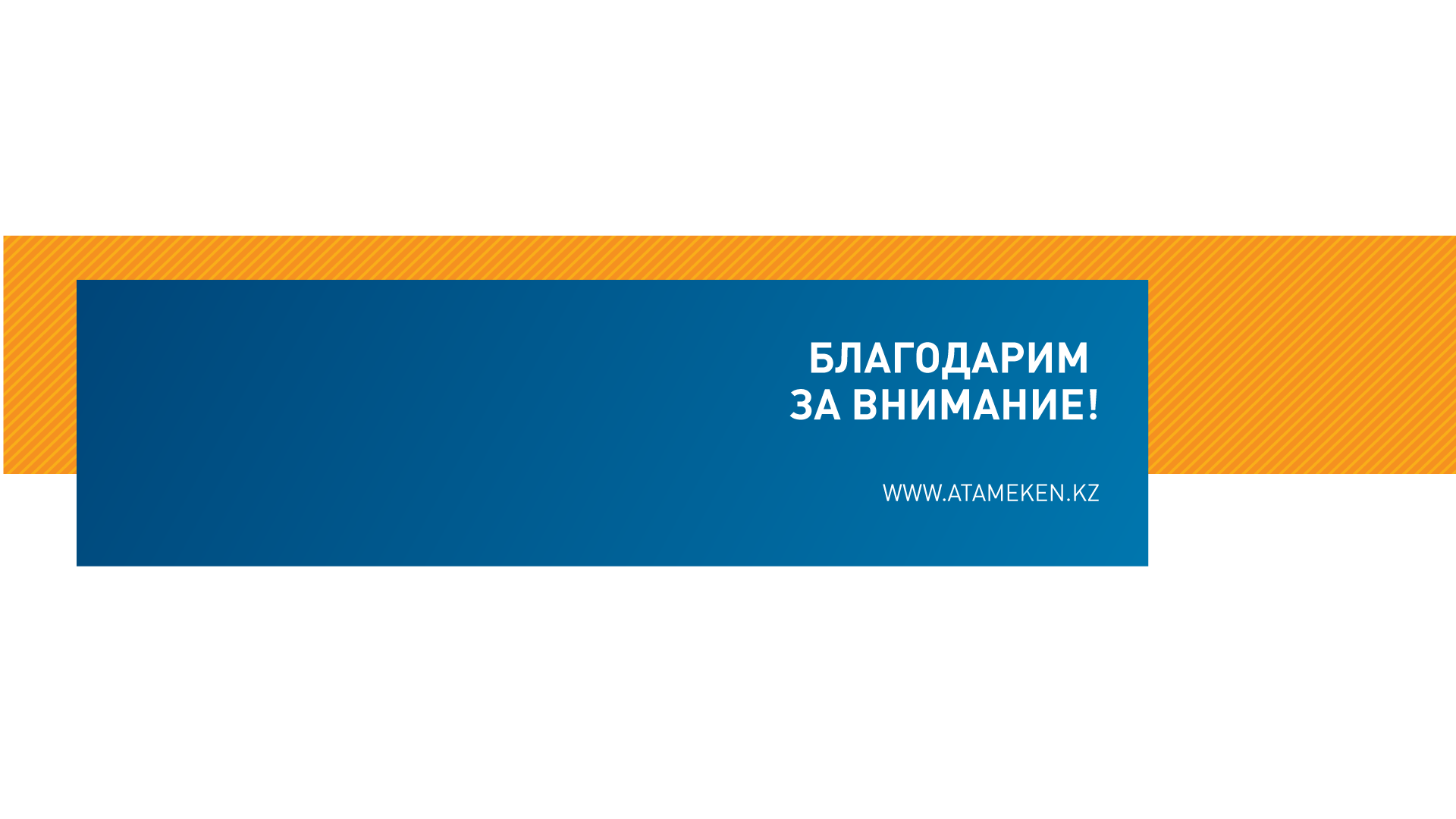